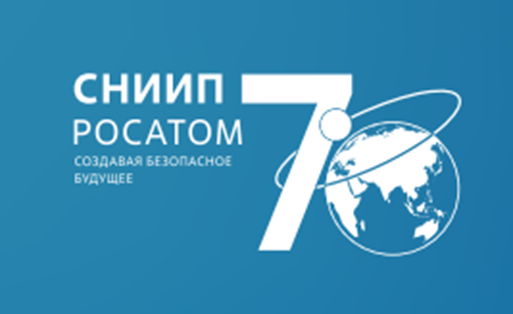 Научно-техническая конференция 
«Ядерное приборостроение: история, современность, перспективы» 
25 - 27 октября 2022 года, Москва, Россия
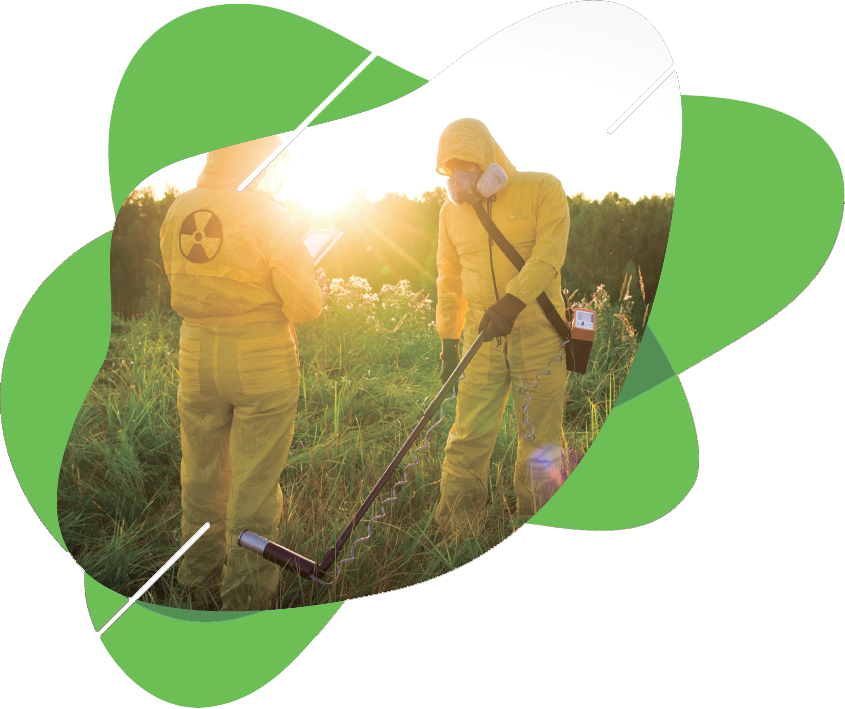 АКТУАЛЬНЫЕ ПРОБЛЕМЫ КОНТРОЛЯ ВЫБРОСОВ РАДИОАКТИВНЫХ ВЕЩЕСТВ 
В АТМОСФЕРНЫЙ ВОЗДУХ ОИАЭ
Яковенко А.А., Иванова И.А., Потапов Р.В.
+7 (812) 209 28 38
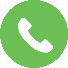 info@elabspb.ru
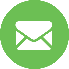 www.elabspb.ru
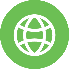 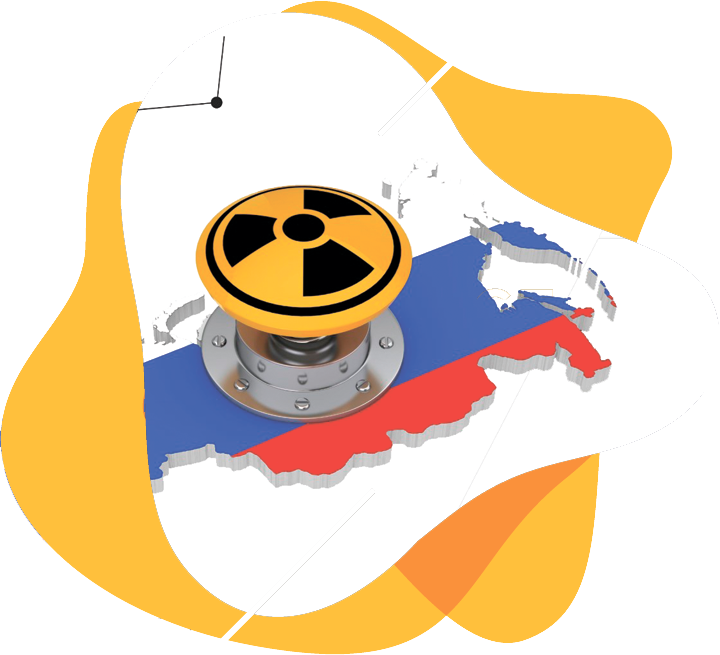 Нормативно-правовая база
Контроль выбросов вредных веществ в атмосферный воздух регламентируется:
Федеральным законом от 26.06.2008 N102-ФЗ 
«Об обеспечении единства измерений»
Федеральным законом от 04.05.1999 N 96-ФЗ 
«Об охране атмосферного воздуха»
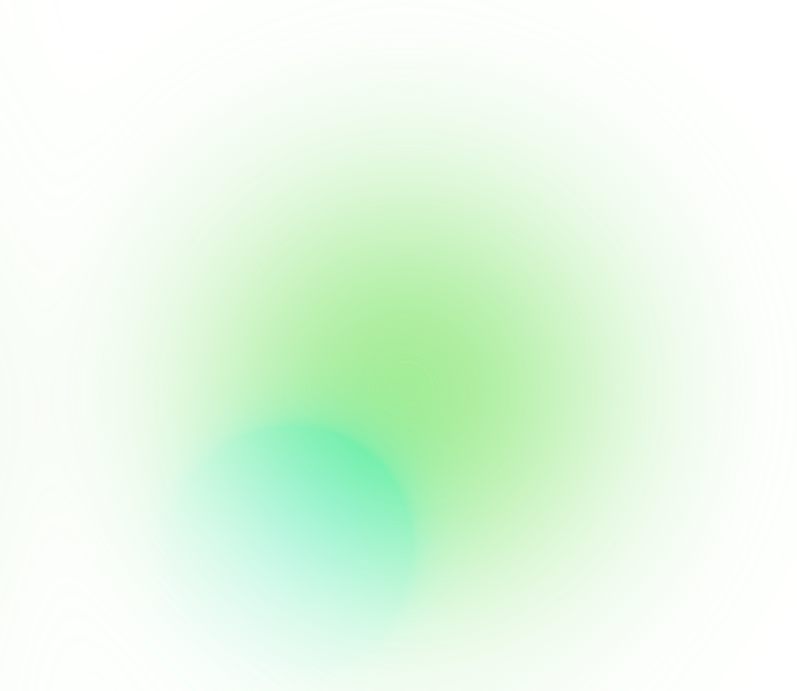 Постановлением Правительства Российской Федерации от 16 мая 2016 года № 422 «Об утверждении Правил разработки и утверждения методик расчёта выбросов вредных (загрязняющих) веществ в атмосферный воздух стационарными источниками»
2
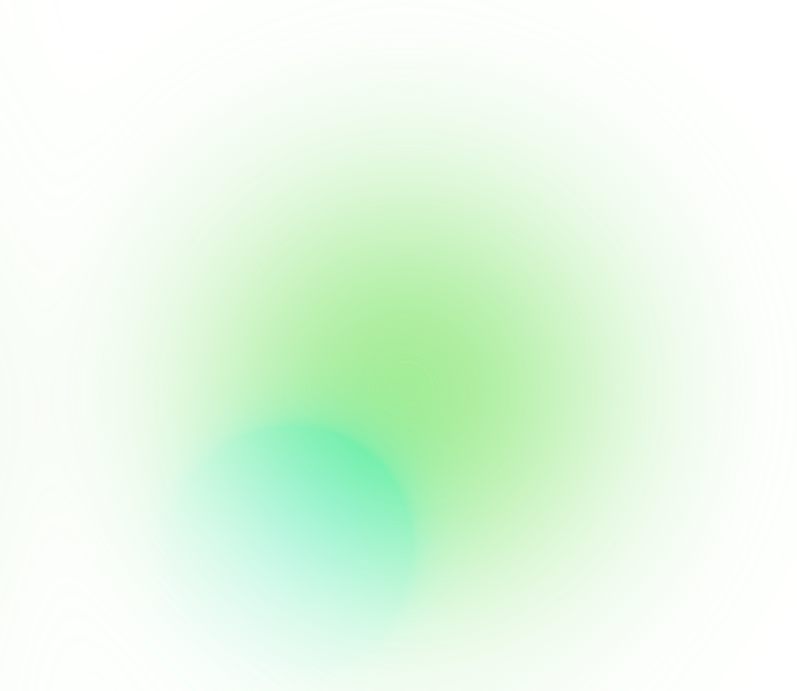 Формы организации контроля выбросов
2
1
Метод
Метод
основанный на 
расчёте 
объемной активности выбросов
основанный на 
измерениях величин выброса
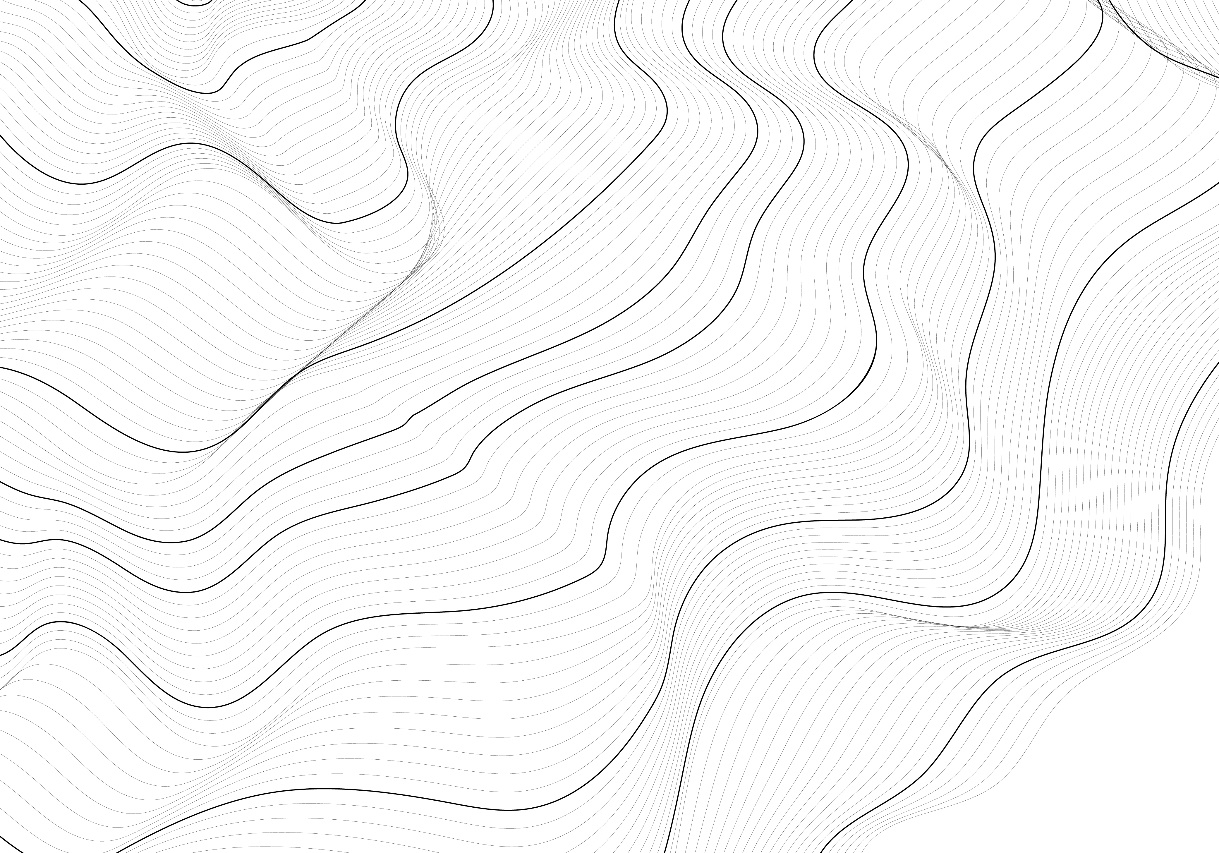 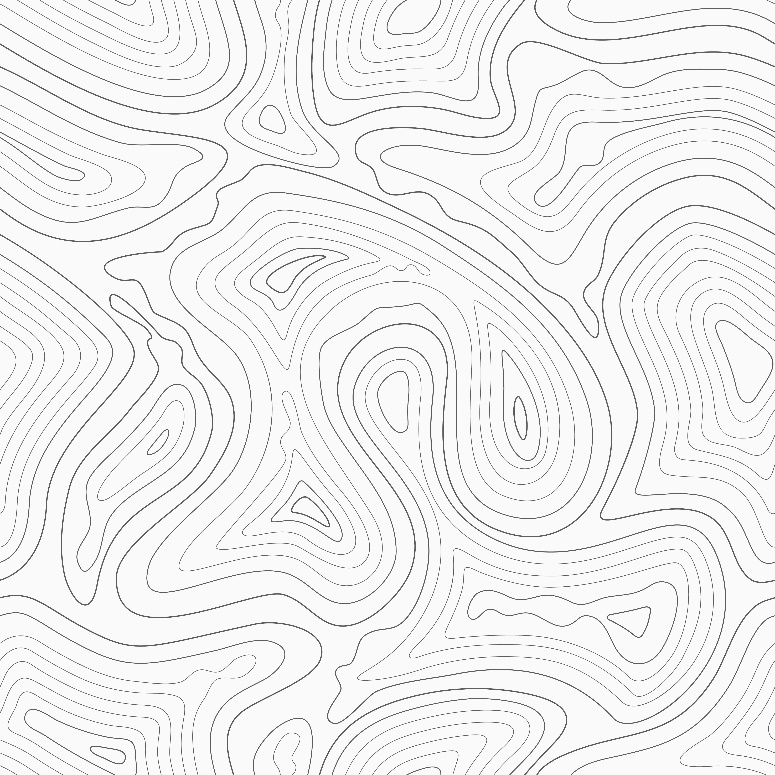 3
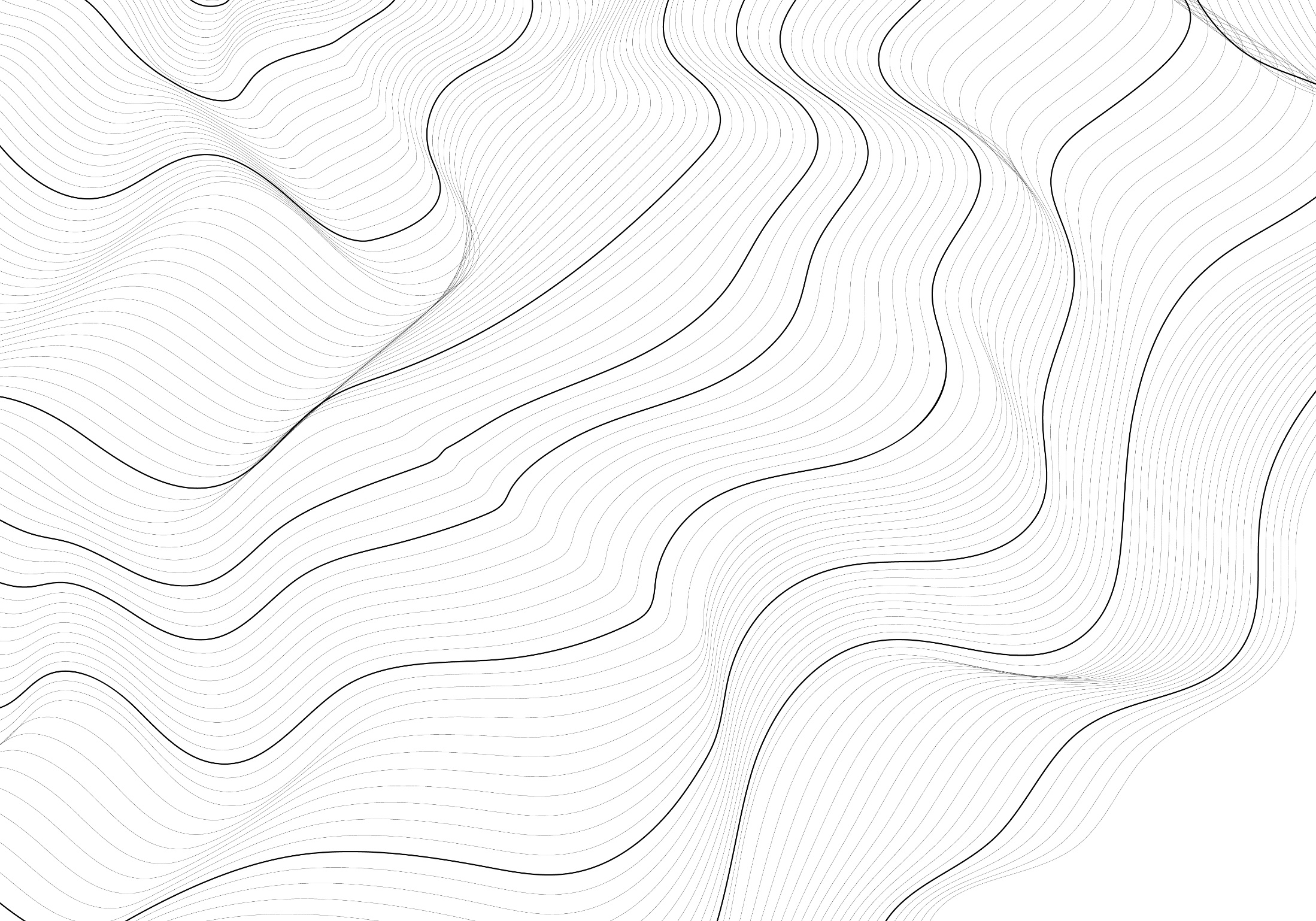 подразумевает наличие системы непрерывного оперативного контроля выбросов радиоактивных веществ в атмосферу, состоящую из утвержденных типов СИ, круглосуточно работающего штата сотрудников, выполняющих контроль за эксплуатацией средств измерений и регистрацией результатов измерений
Метод, основанный 
на измерениях величин
выбросов
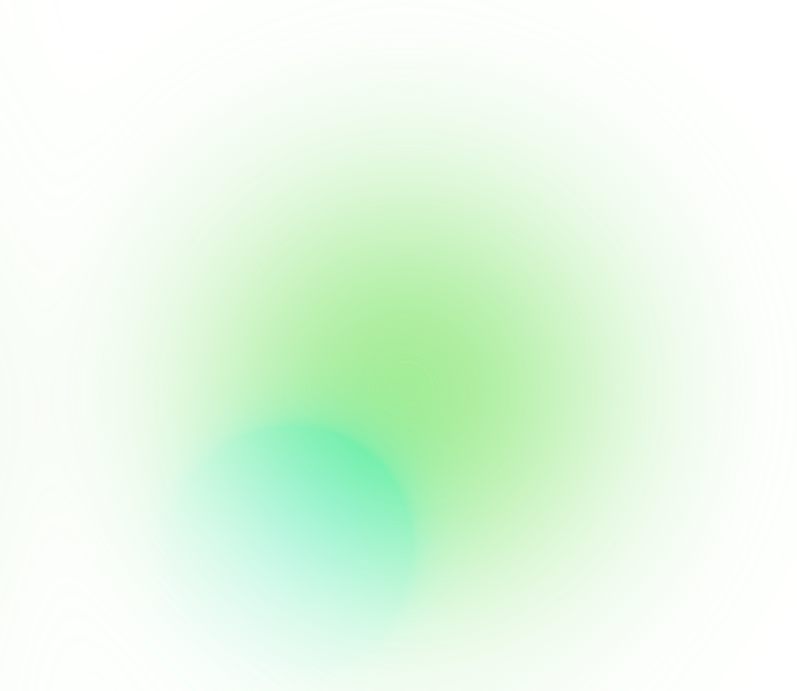 Регламентируется Федеральным законом "Об обеспечении единства измерений" 
от 26.06.2008 № 102-ФЗ
4
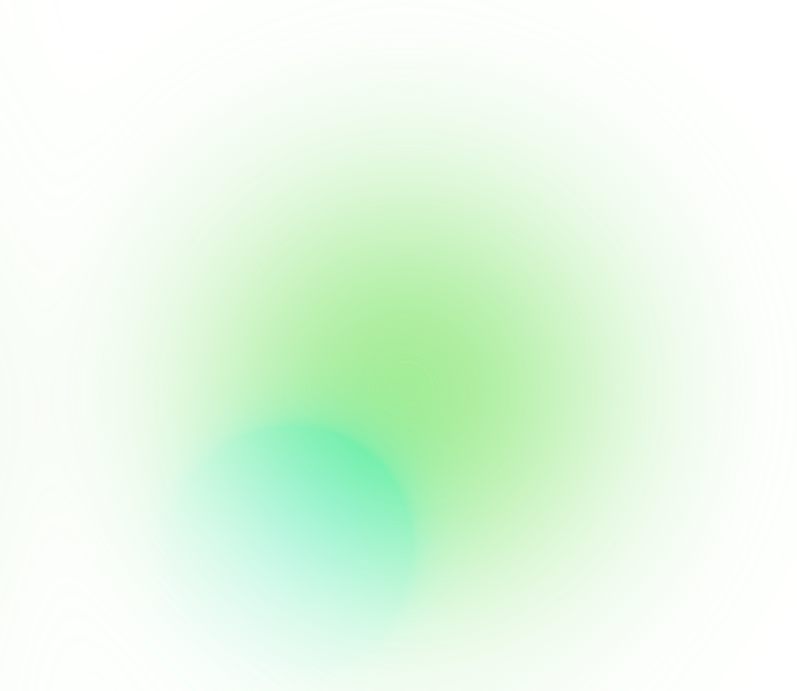 Плюсы метода, основанного 
на измерениях величин
выбросов:
1
2
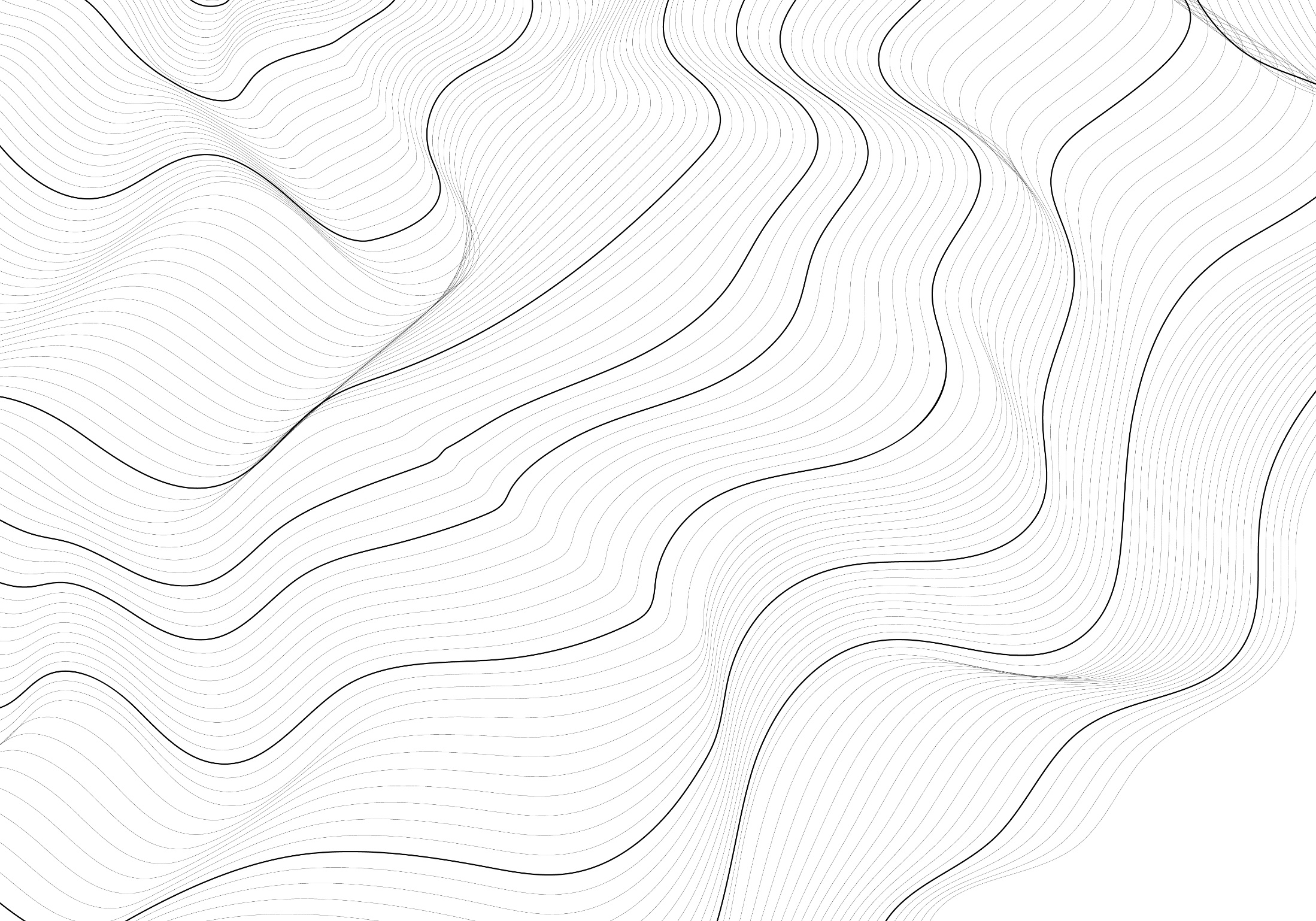 точность результатов измерений активности выбросов
оперативность мониторинга текущей обстановки на объекте
5
сложность организации автоматизированного оперативного контроля выбросов трития, который стал актуальным после того, как тритий вошёл в перечень радионуклидов, для которых необходимо устанавливать нормативы предельно допустимых выбросов
Актуальные проблемы 
метода непосредственных измерений
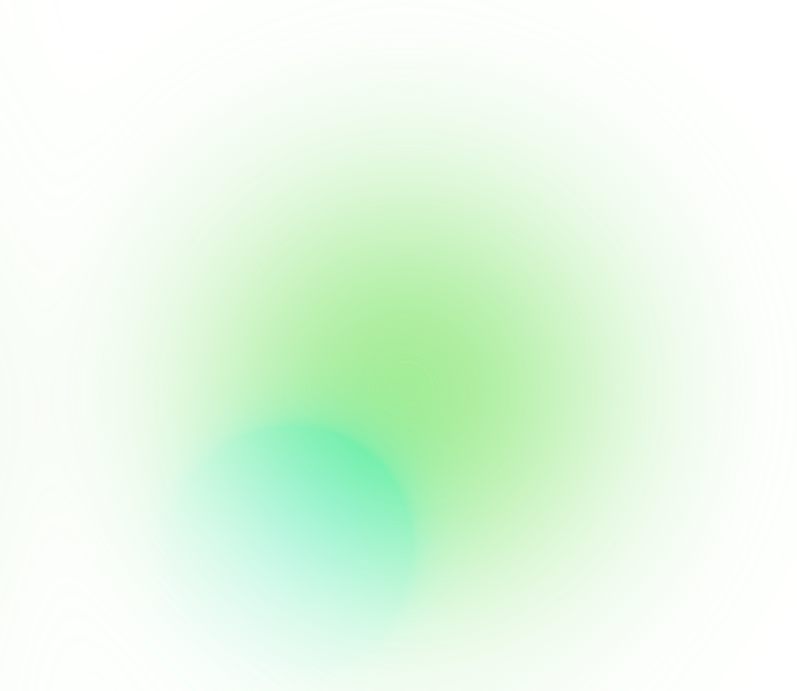 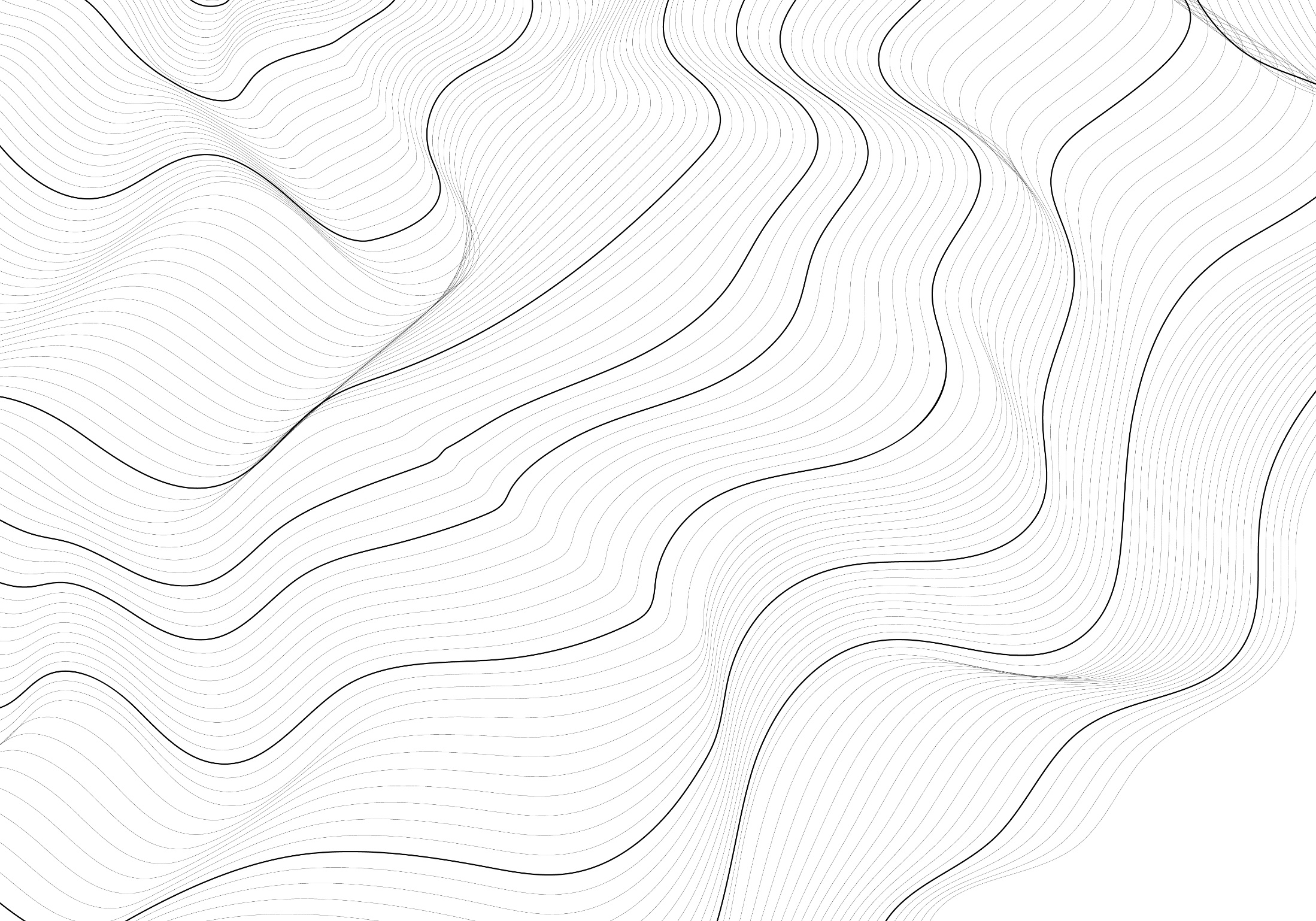 отсутствие утвержденных типов СИ, позволяющие осуществлять контроль трития в газообразной форме (HT) и в форме паров тритированной воды (HTO) с требуемыми метрологическими характеристиками
6
Измерение активности трития в выбросах газовоздушной смеси
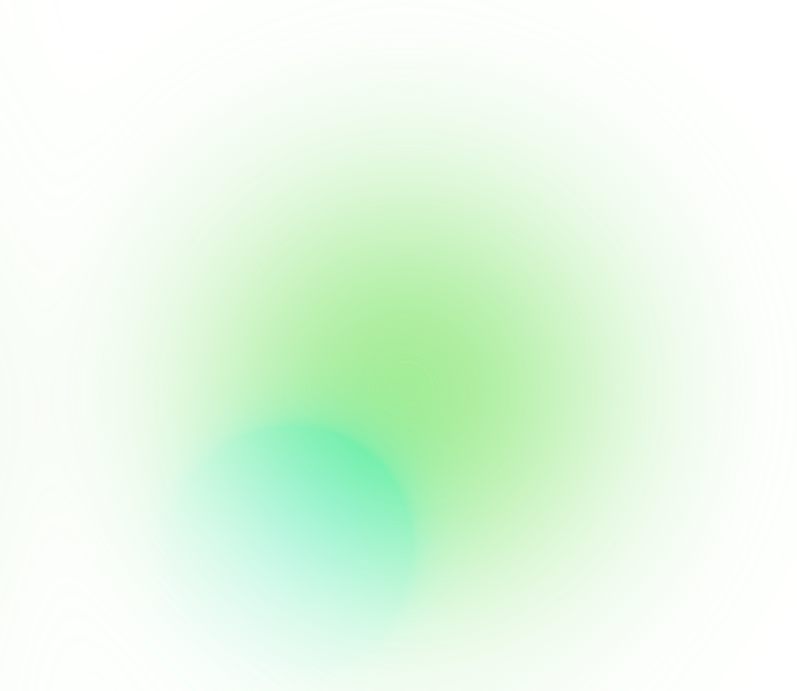 2
1
Радиометр 
альфа-бета-излучения спектрометрический Tri-Carb
Расходомеры-пробоотборники трития и углерода-14 
TASC-HTO-HT-C14
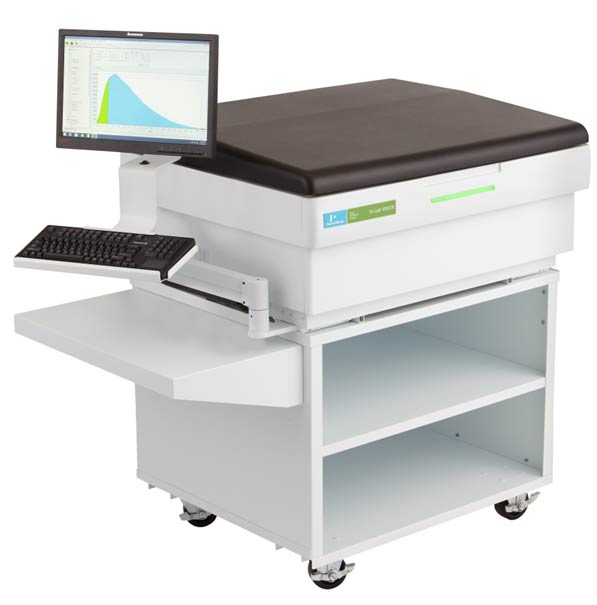 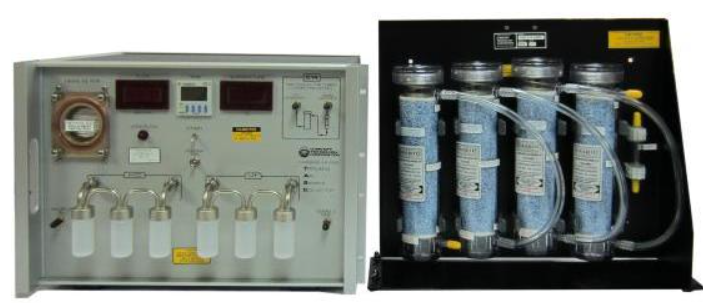 7
Измерение активности трития в выбросах газовоздушной смеси
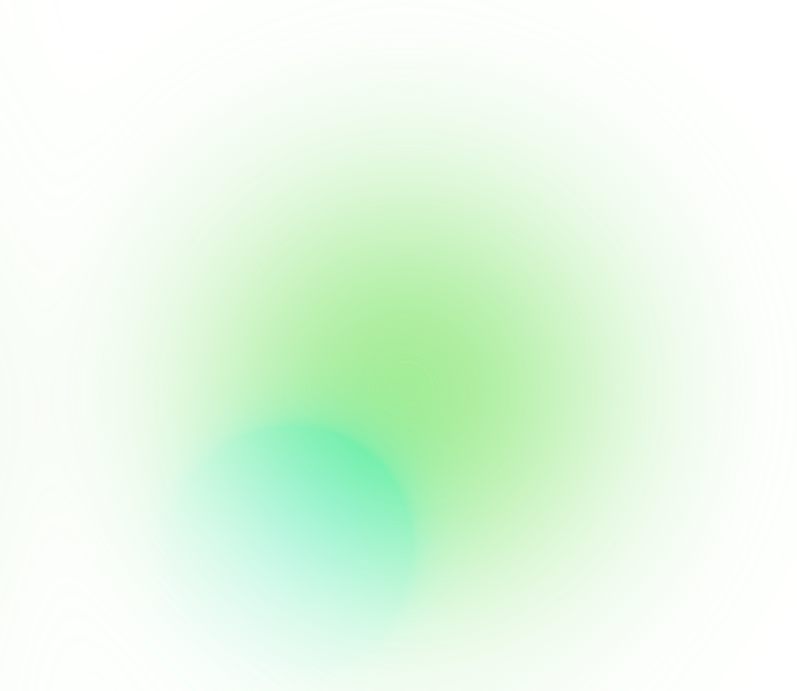 4
3
Установка для измерения объемной активности трития в воздухе 347-CART-HTO
Установки для измерения объемной активности бета-излучающих инертных газов
и трития УДГБ-202
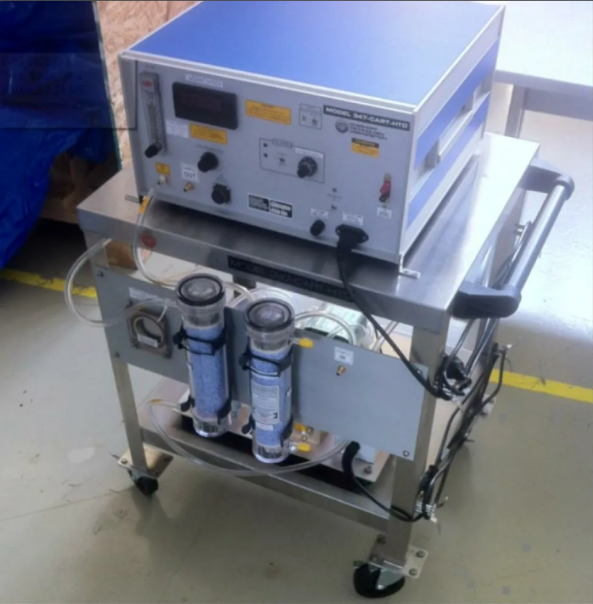 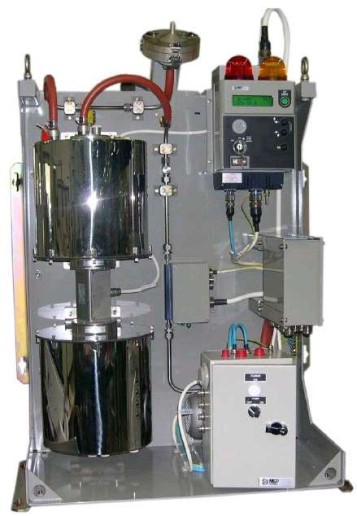 8
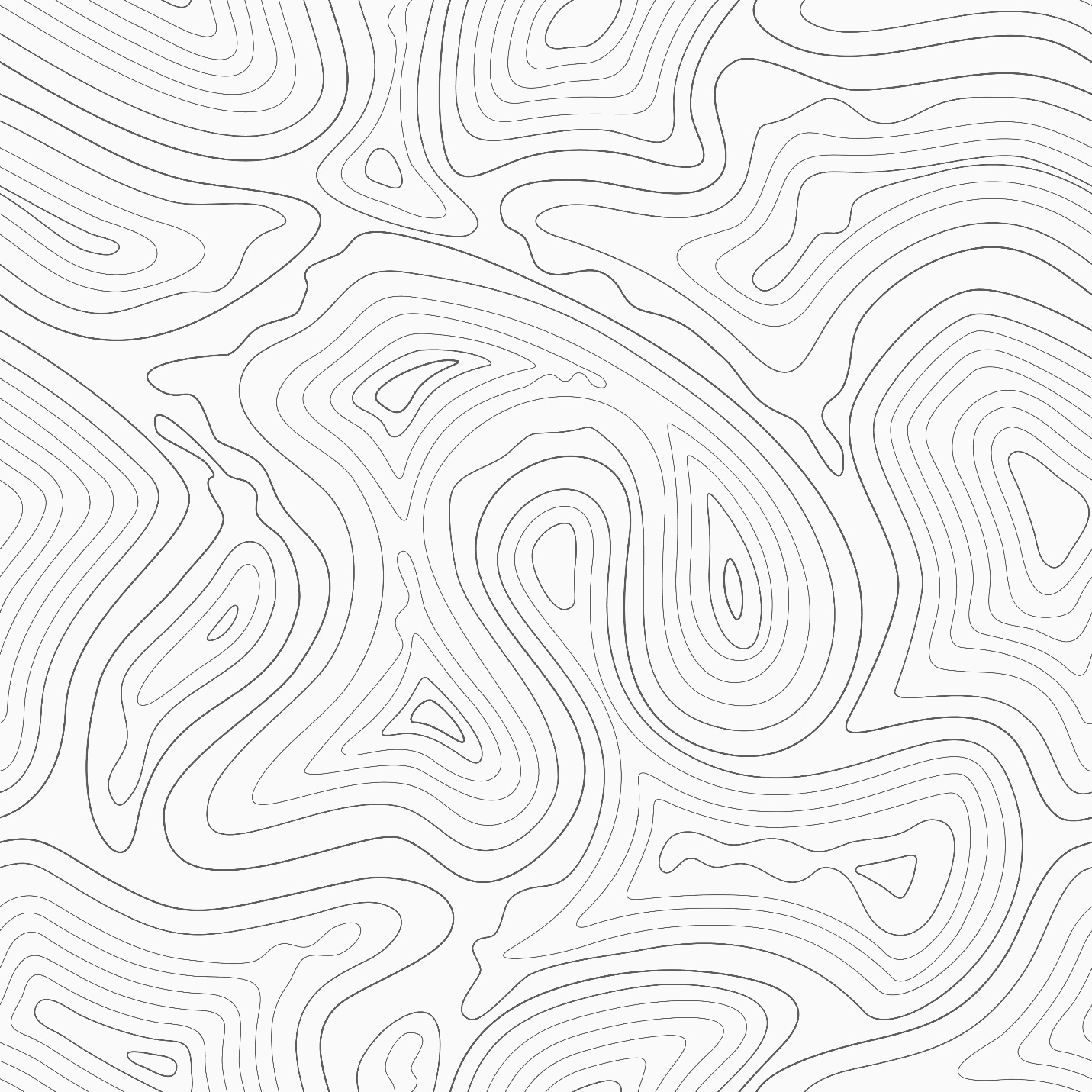 На основании утверждённой методики расчёта персонал лаборатории выполняет расчёт активности выброса радиоактивных веществ в атмосферный воздух за месяц/квартал и в дальнейшем за год по периодически выполненным измерениям
Метод, основанный 
на расчёте объемной активности выбросов
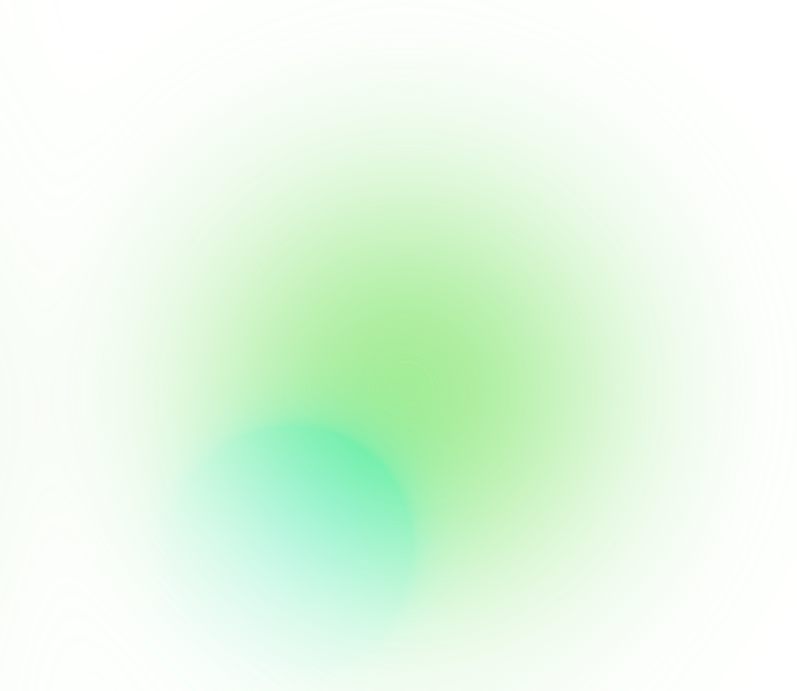 Регламентируется постановлением Правительства Российской Федерации 
от 16 мая 2016 года № 422
9
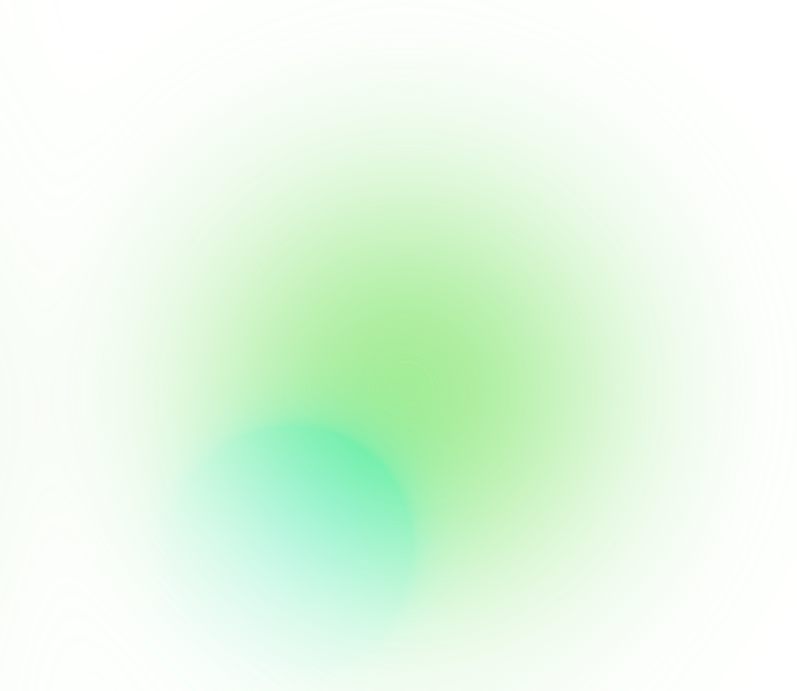 Плюсы метода, основанного 
на расчёте объемной активности выбросов:
2
1
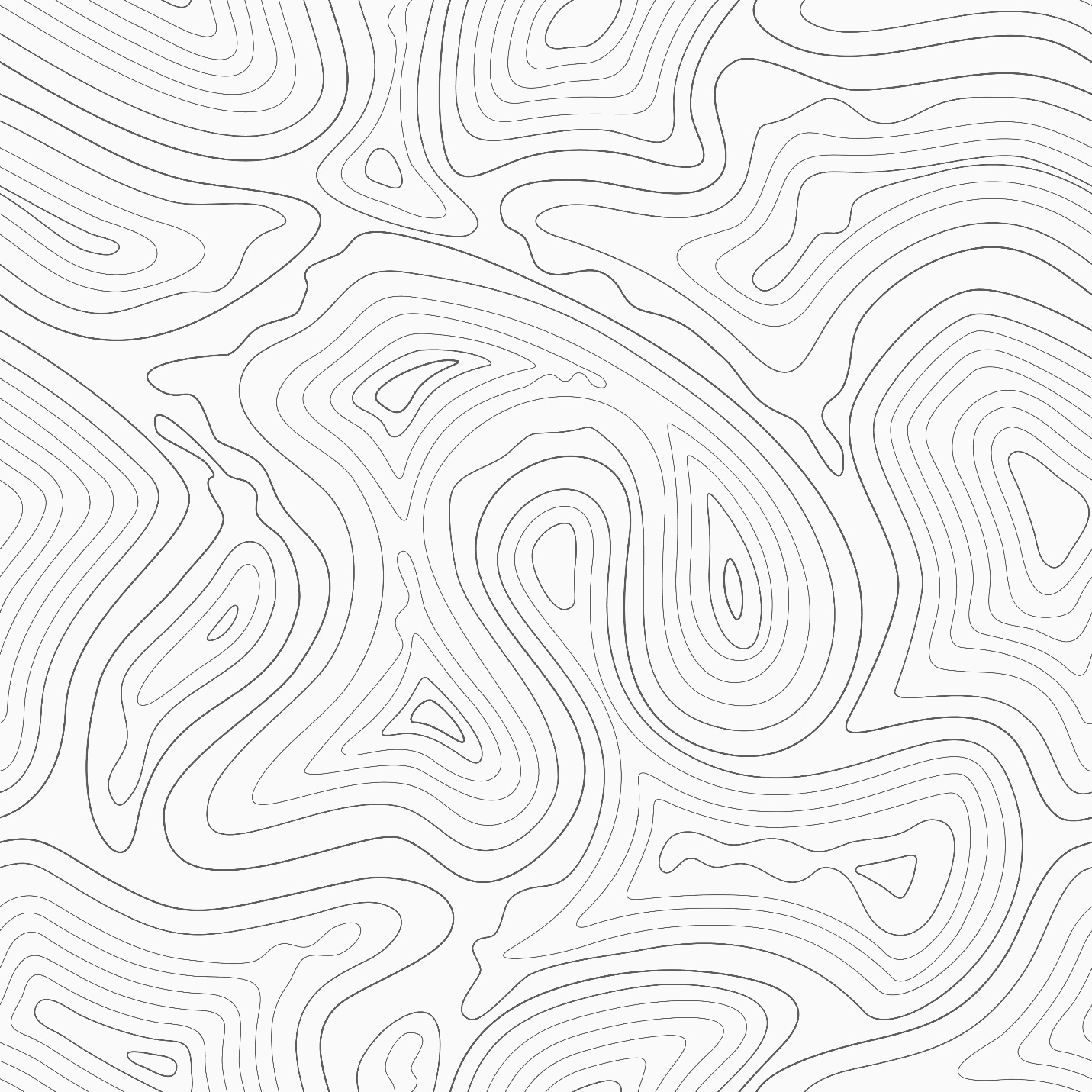 сокращает трудозатраты работников лабораторий ОИАЭ, так как не требует выполнения постоянного мониторинга значений активности выбросов
экономит расходы на оснащение и обслуживание средств измерений, входящих в состав системы контроля выбросов
10
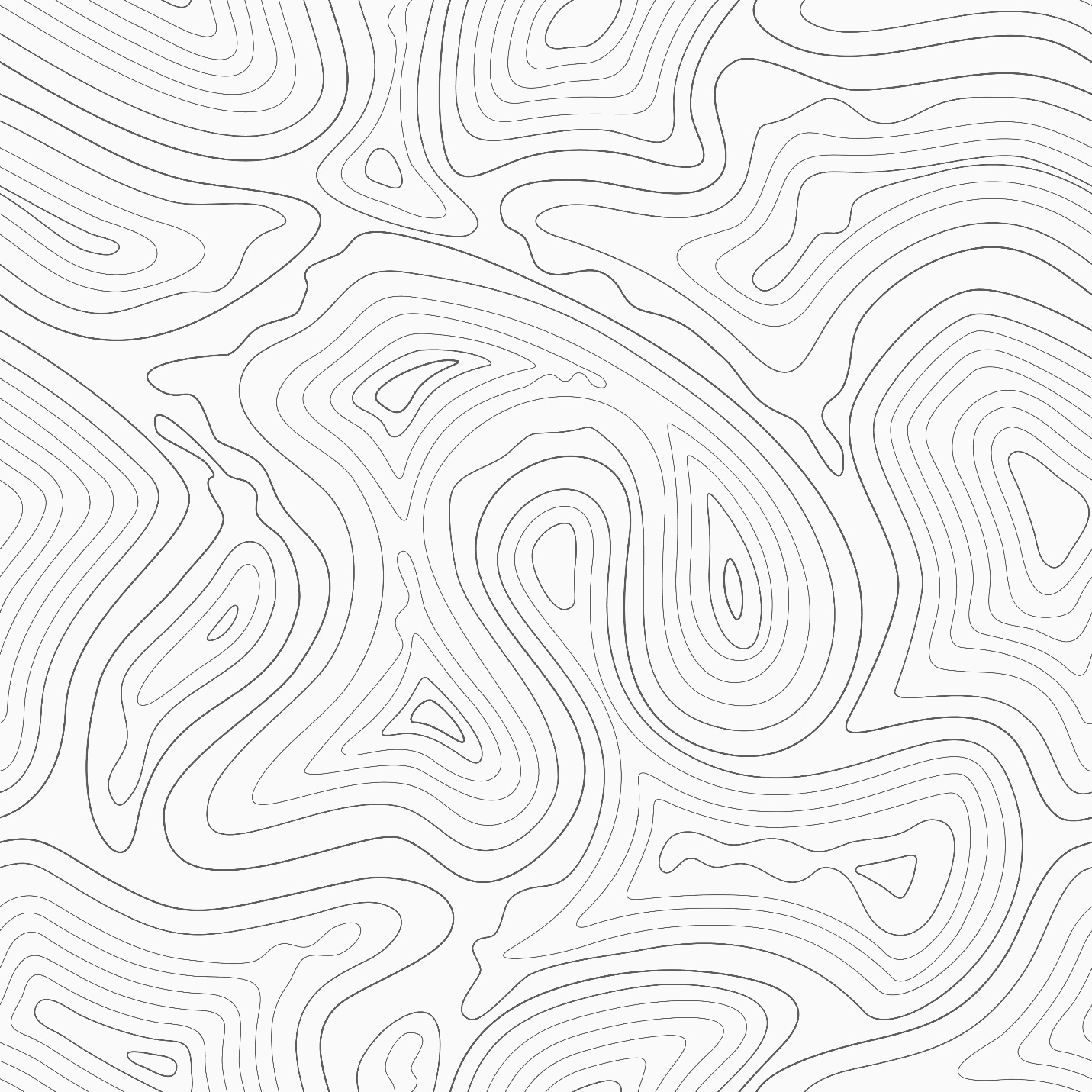 подходит для ОИАЭ с минимальным оснащением средствами измерений и в случае нецелесообразного монтажа современной системы контроля по ряду имеющихся объективных причин
Метод, основанный 
на расчёте объемной активности выбросов
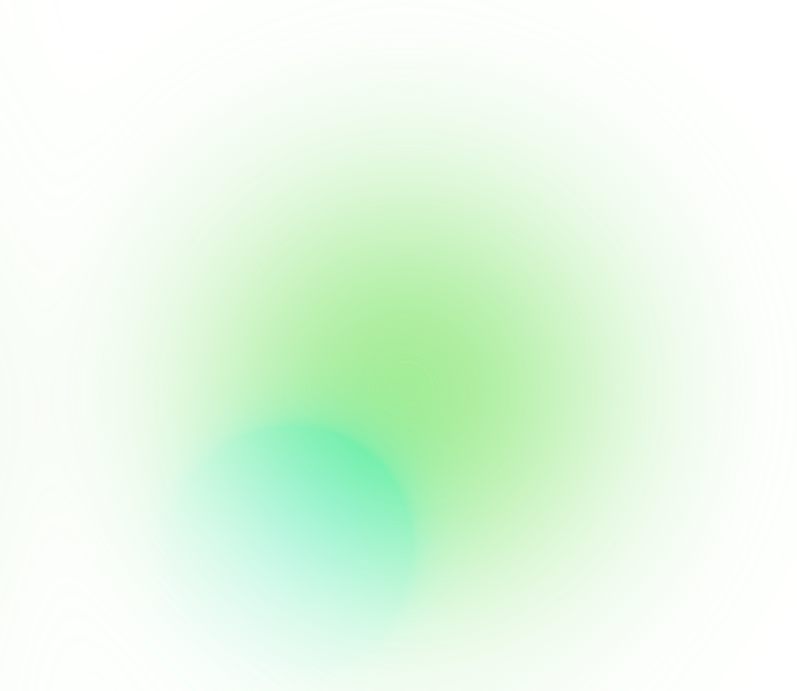 11
Актуальные проблемы 
метода расчёта выбросов
вопрос оценки коэффициента потерь радиоактивных аэрозольных частиц в пробоотборных линиях, возникающий при утверждении методики расчёта выбросов
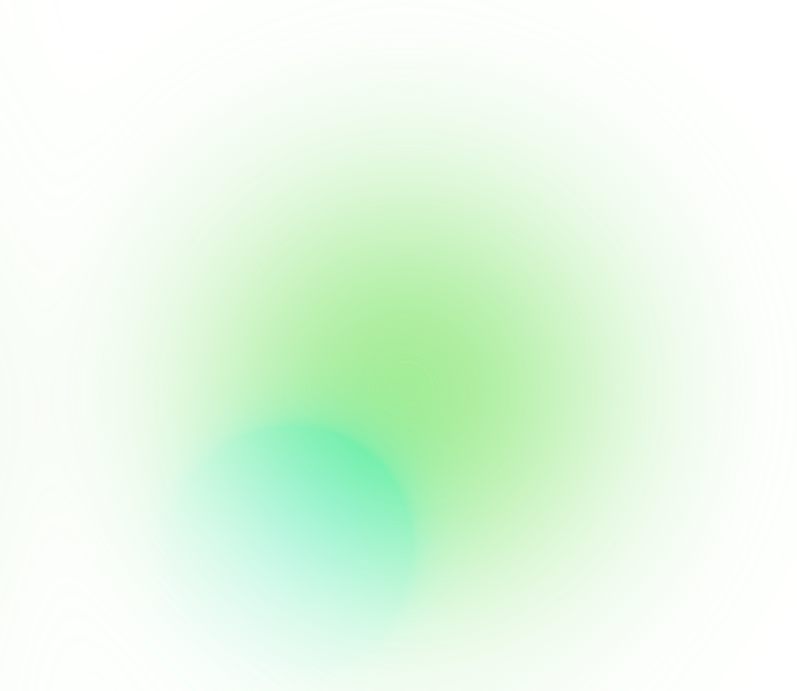 на текущий момент в РФ отсутствуют лаборатории, аккредитованные на выполнение измерений коэффициента потерь аэрозолей в пробоотборных линиях, поэтому разработка и согласование методики расчёта выбросов радиоактивных веществ в атмосферный воздух в установленном порядке является практически невыполнимой задачей
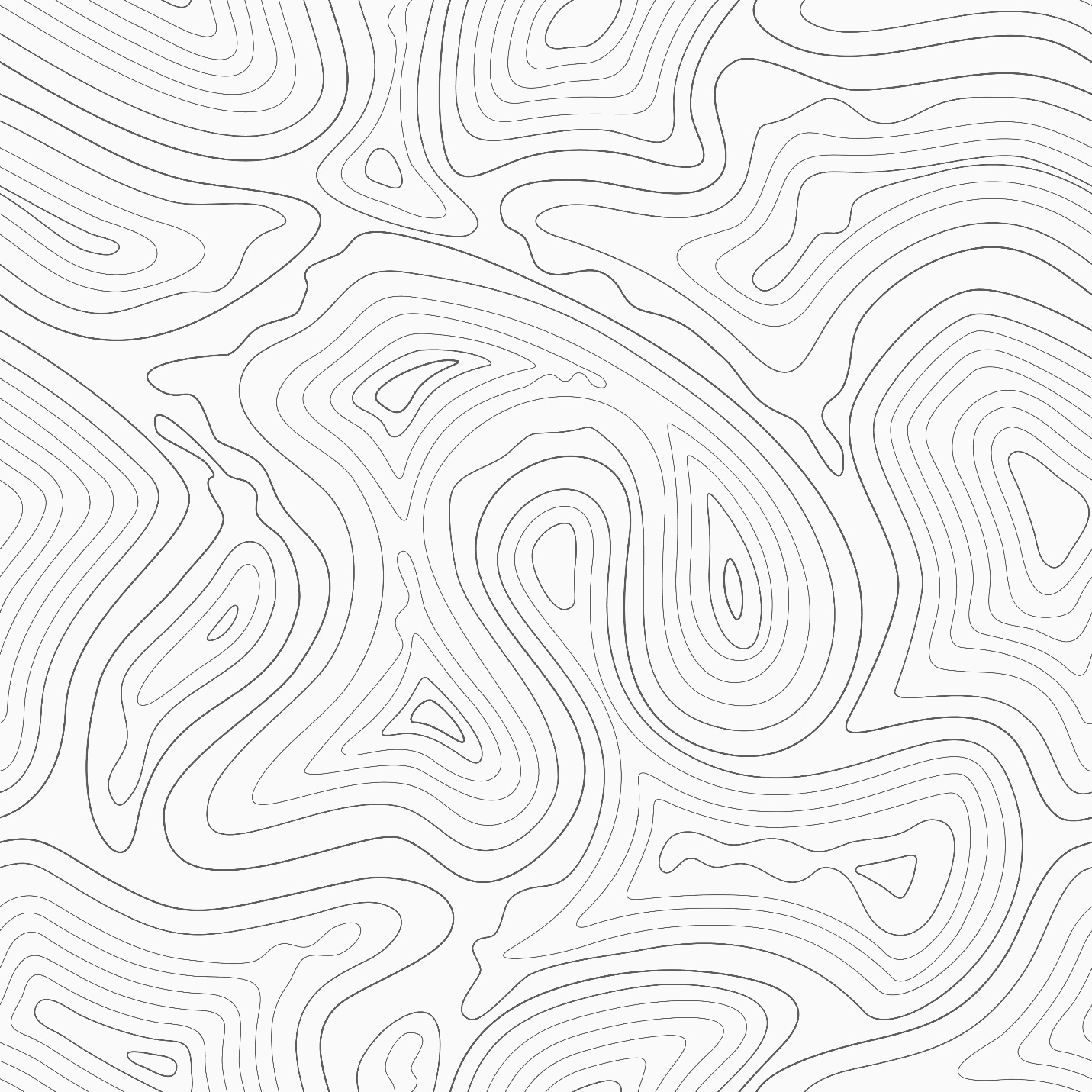 12
В качестве подтверждения вышеуказанного заключения стоит обратиться к данным «Перечня методик расчёта выбросов вредных (загрязняющих) веществ в атмосферный воздух стационарными источниками» сайта Минприроды России, на котором регистрируются согласованные Федеральной службой по экологическому, технологическому и атомному надзору (Ростехнадзор) методики расчёта выбросов
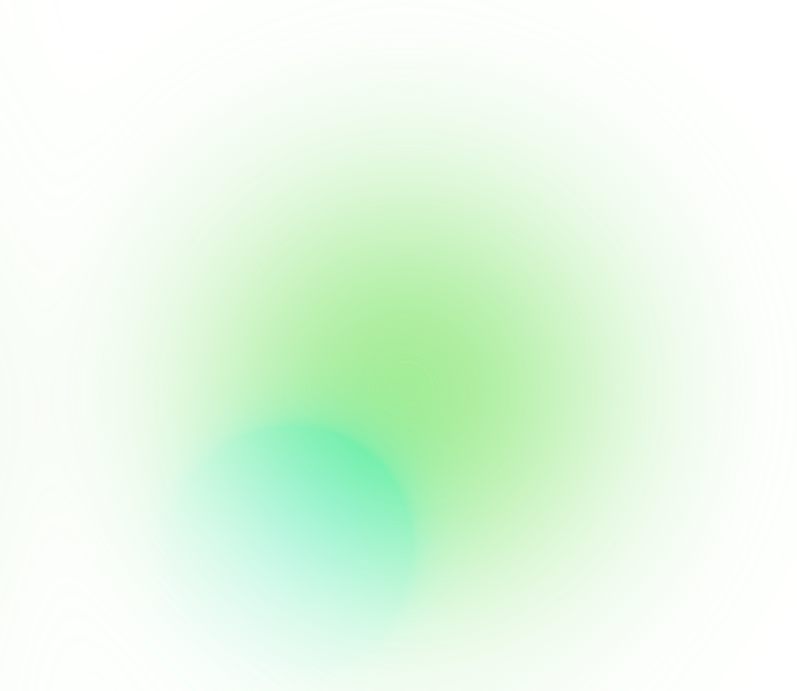 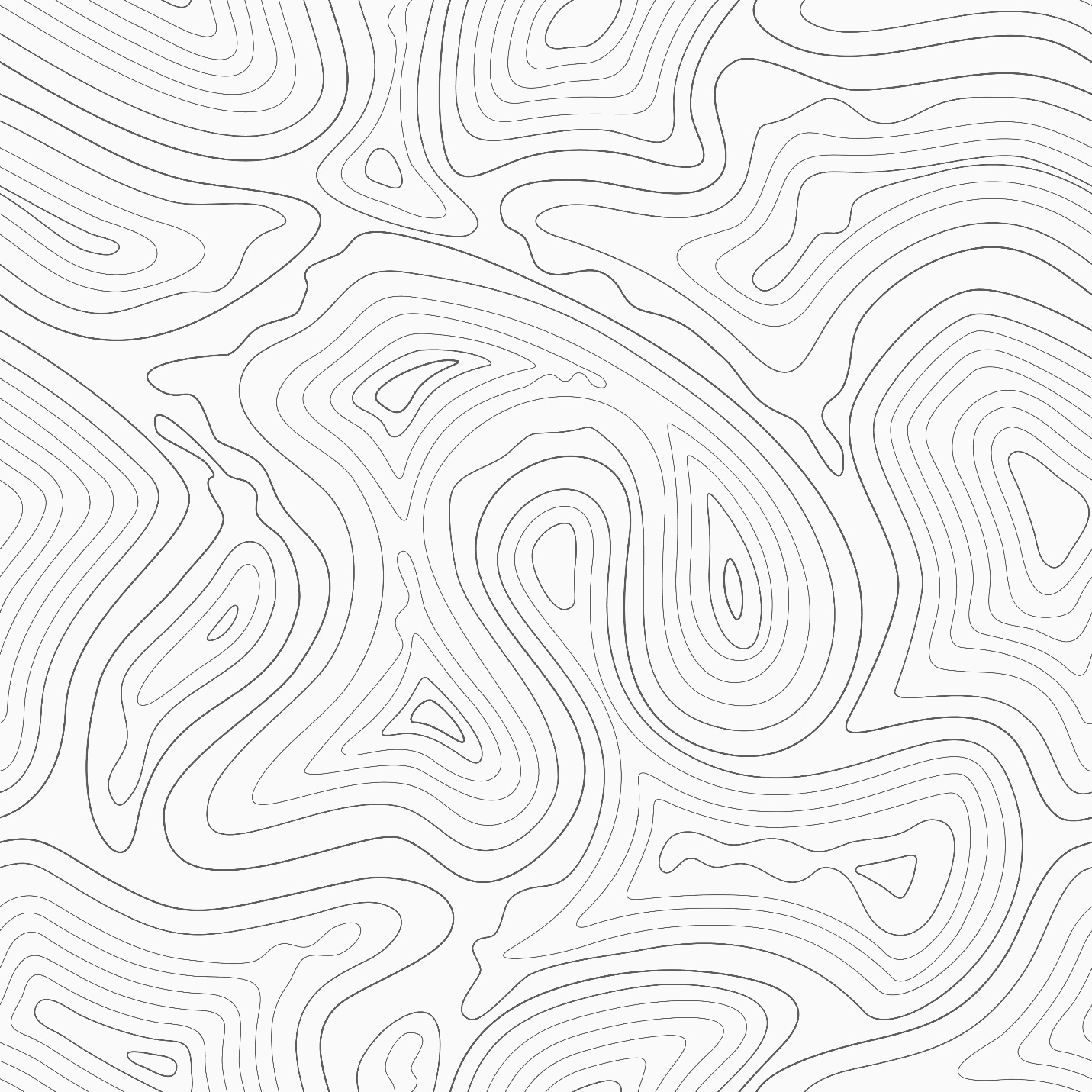 13
Описанная форма контроля выбросов применима на сегодняшний день в ограниченном сегменте
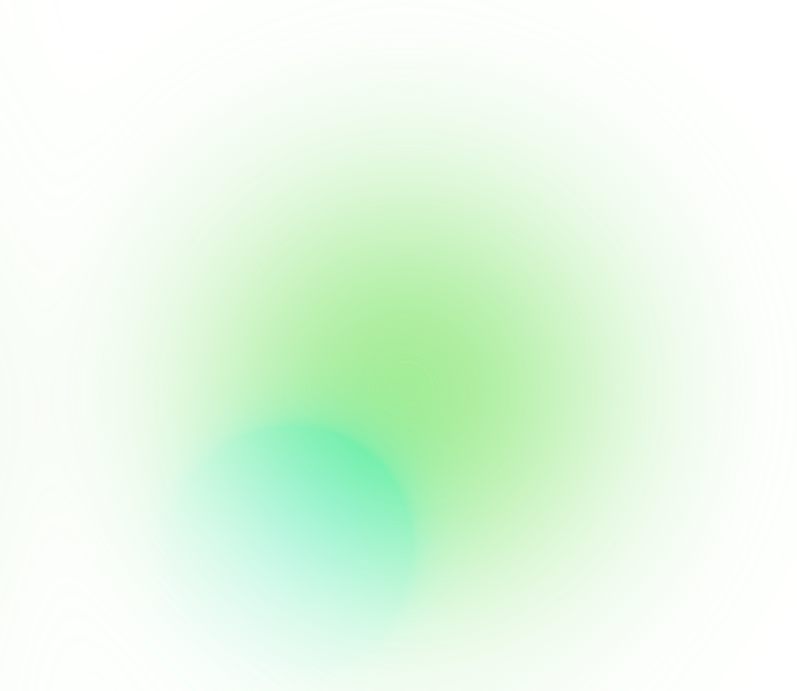 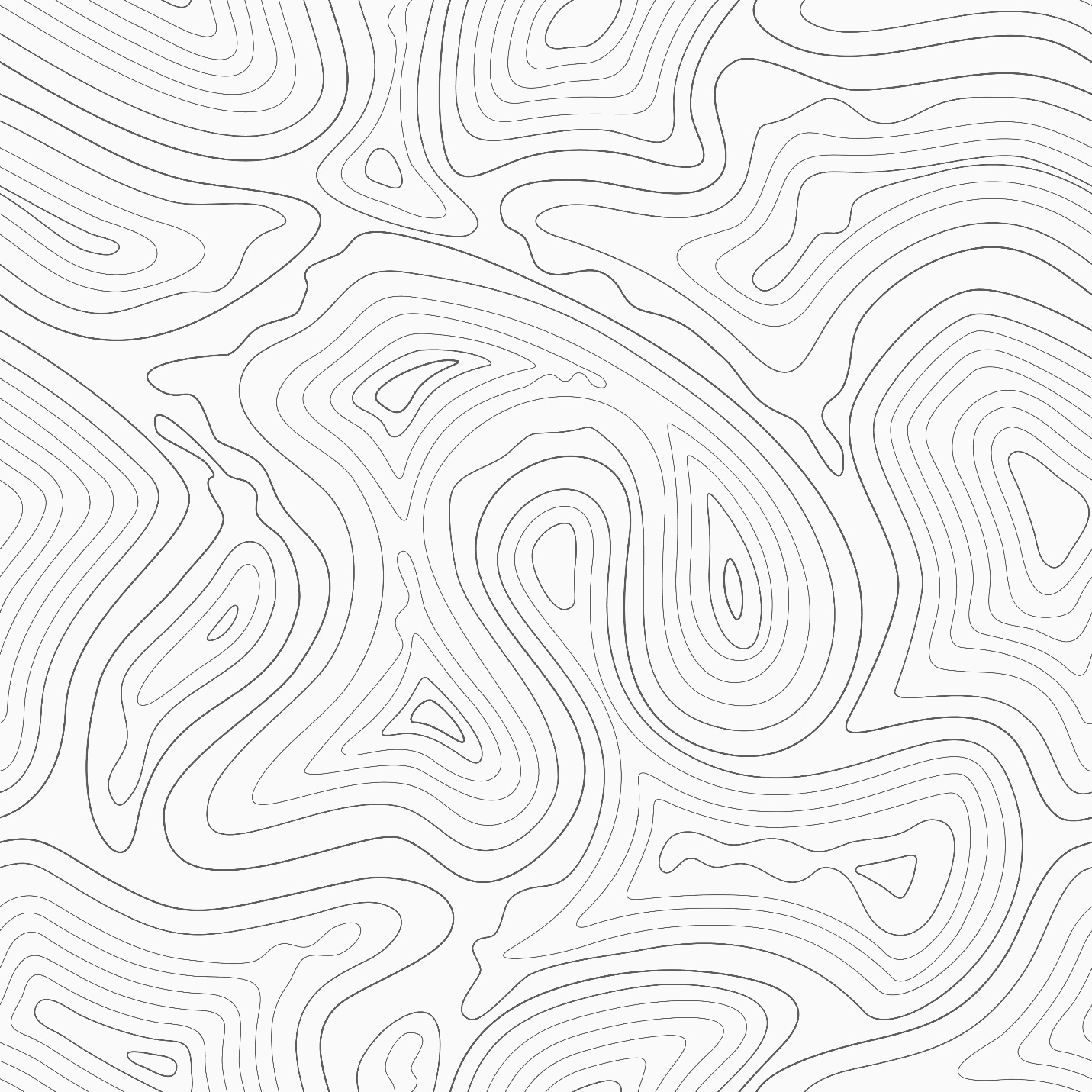 14
Метрологический анализ и оценка
Результаты расчётов активности выбросов будут иметь низкие показатели точности, обусловленные:
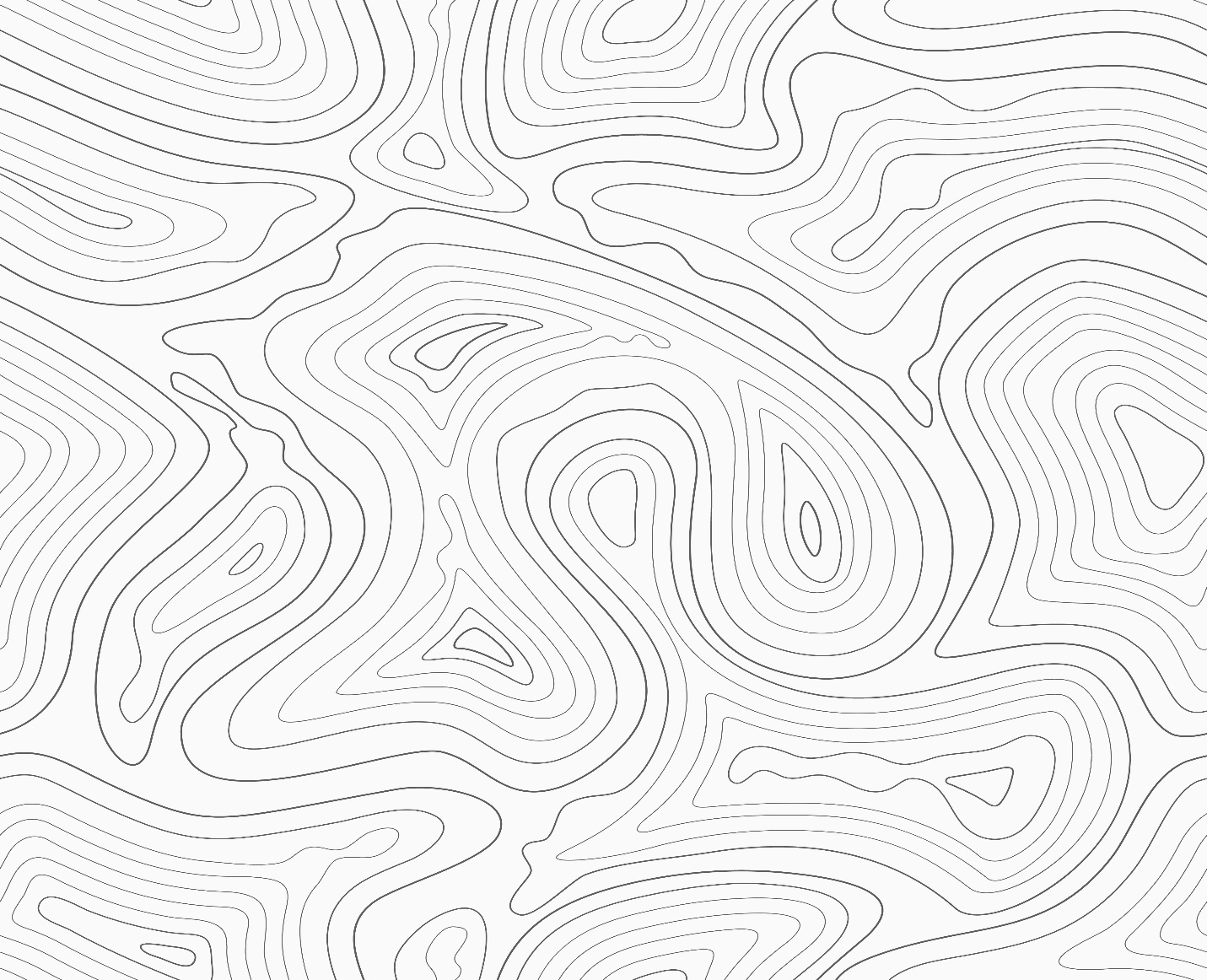 02.
01.
отсутствием оперативности результатов измерений;
минимально необходимым количеством измерений;
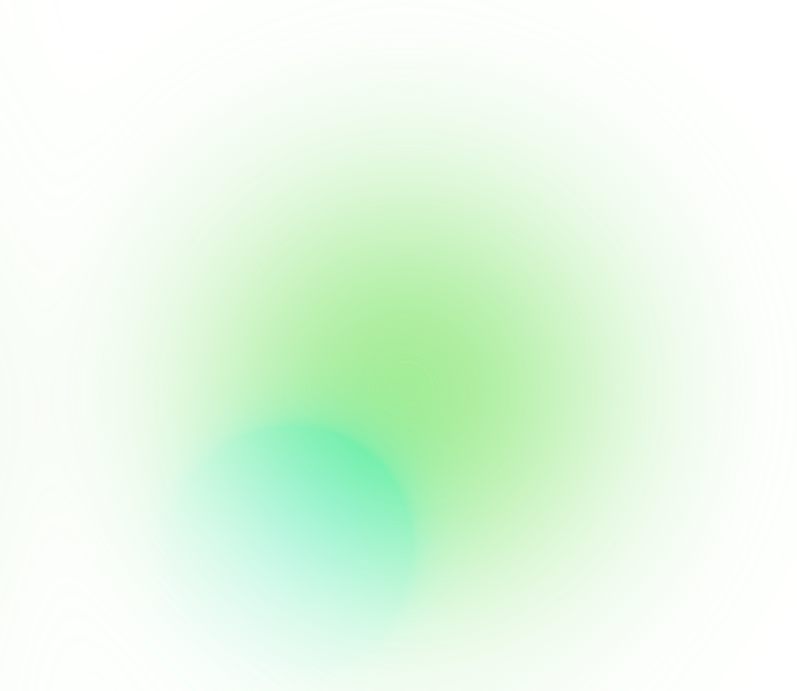 03.
установленным дополнительным допуском в ±25 % на разницу между измеренными и рассчитанными значениями активности при разработке методики расчёта выбросов.
отсутствием непрерывности регистрации результатов измерений;
04.
15
Некоторые эксплуатирующие организации, столкнувшись с проблемой согласования методик расчёта выбросов РВ с Ростехнадзором, 
поставили перед собой задачу разработки и аттестации методики измерений коэффициента потерь радиоактивных аэрозольных частиц в пробоотборных линиях
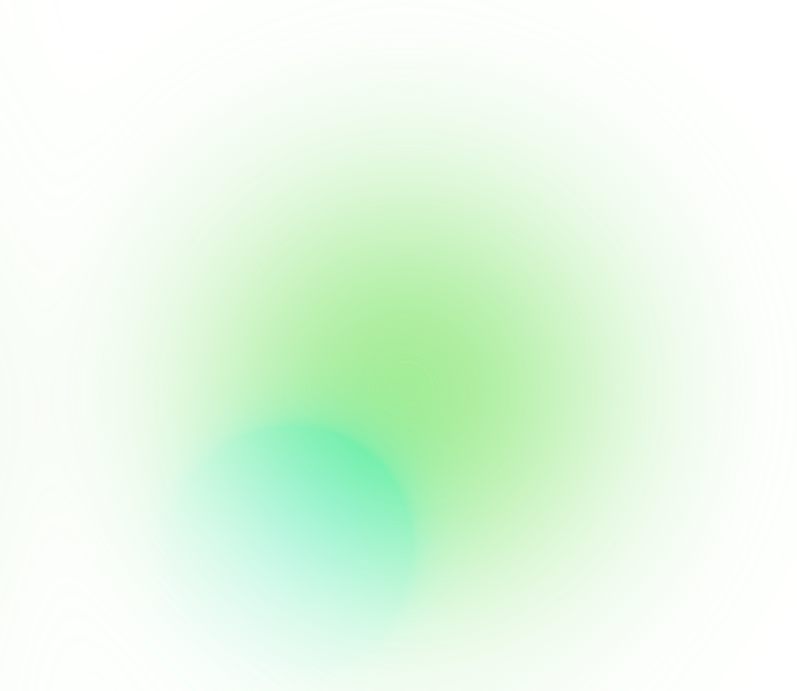 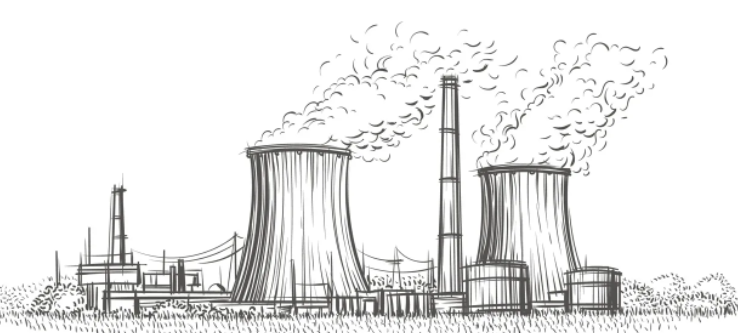 16
Предложен метод измерений 
коэффициента потерь в пробоотборных 
линиях, основанный на контроле 
концентрации радиоактивных и 
нерадиоактивных аэрозольных частиц 
на входе пробоотборной линии 
и контроле концентрации аэрозолей на выходе 
пробоотборной линии
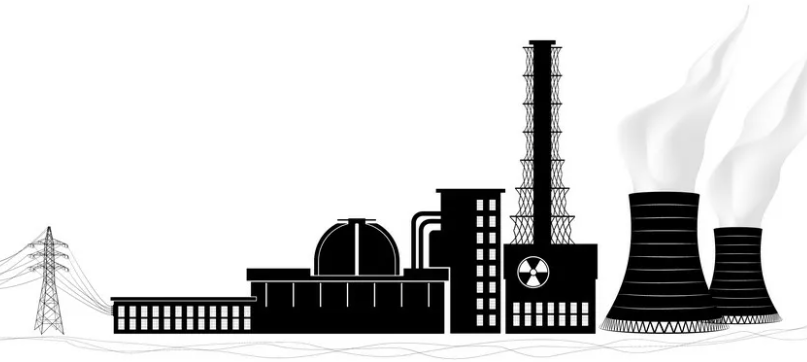 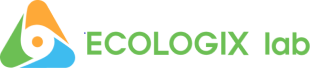 17
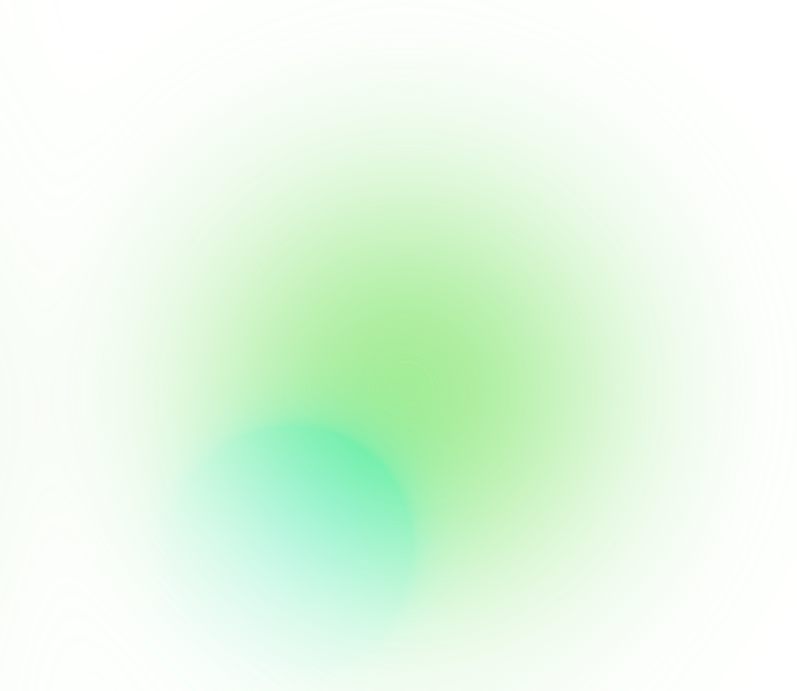 Метод измерений коэффициента потерь:
2
1
По соотношению полученных значений концентраций возможно определить значение коэффициента потерь радиоактивных аэрозольных частиц в пробоотборных линиях с достаточной достоверностью;
Позволит обосновать применимость методик расчёта соответствующих выбросов для конкретных ОИАЭ
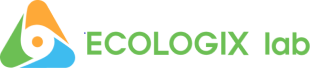 18
01.
контроль, основанный на методе непосредственных измерений объемной активности радиоактивных веществ в выбросах является более точным, но в ряде случаев, труднореализуемым;
02.
контроль выбросов трития косвенным методом, основанным на ежесуточном отбор проб, приводит к отсутствию оперативных данных по содержанию трития в выбрасываемом воздухе в текущий момент времени;
Выводы
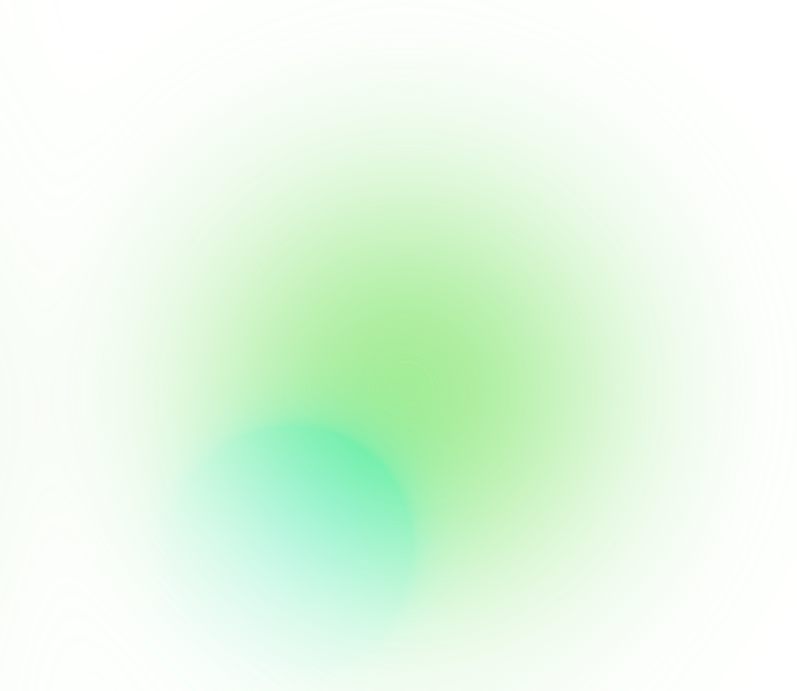 метод, основанный на расчёте объемной активности выбросов, имея ряд ограничений, может эффективно применяться при условии достоверного определения потерь в пробоотборных линиях.
03.
18
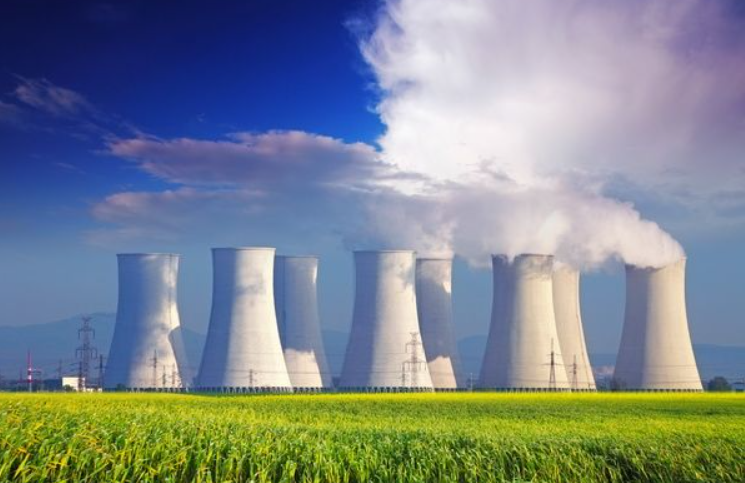 Спасибо за внимание!
www.elabspb.ru
info@elabspb.ru
+7 (800) 600 14 16
+7 (812) 209 28 38